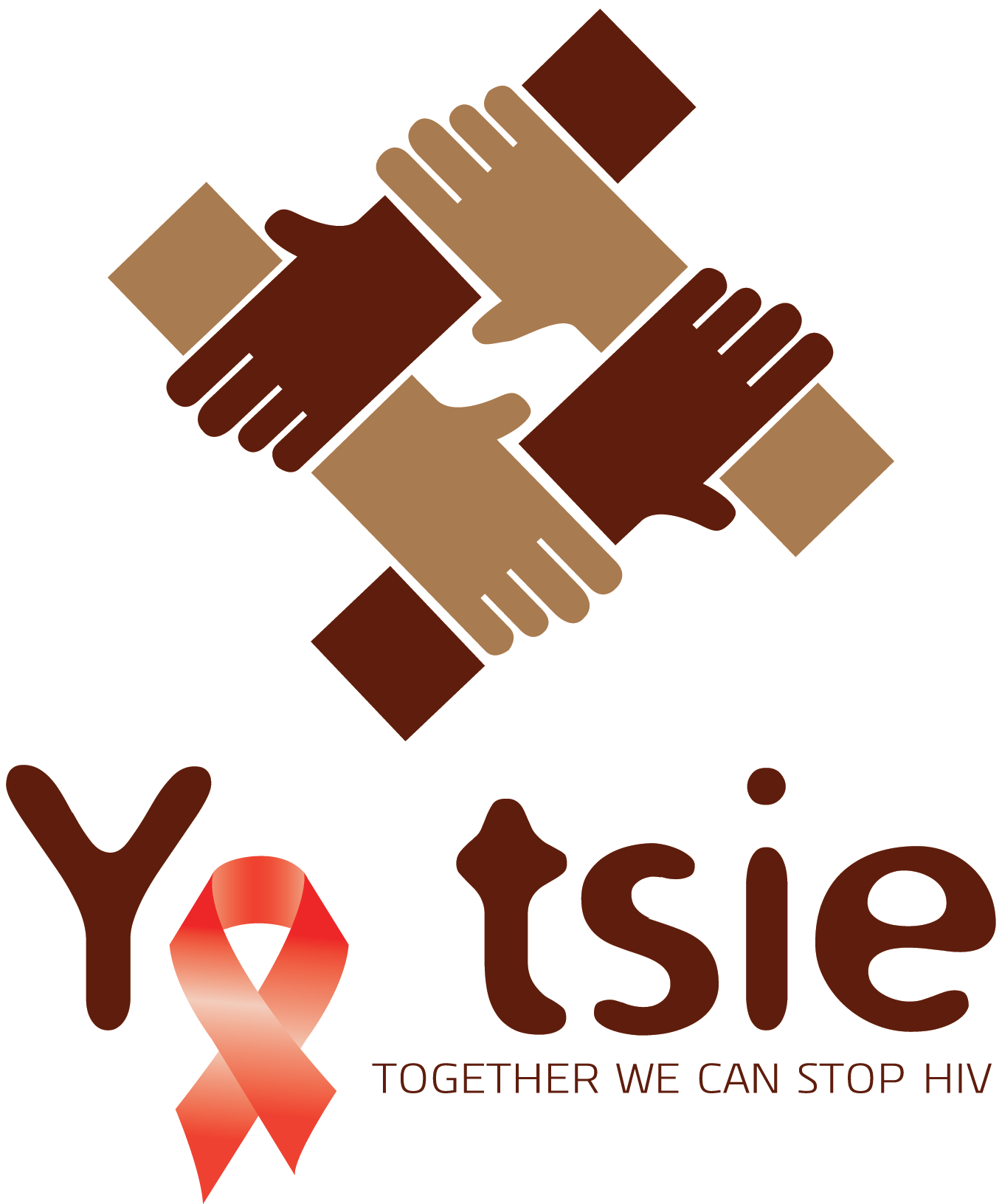 High retention in care and virological suppression after Fast-Track ART initiation in the Botswana Combination Prevention Project (BCPP)
Dr. Refeletswe Lebelonyane, P. Bachanas, W. Abrams, M. Roland, J. Theu, M. Kapanda, S. Matambo, S. Lockman, J. Moore, L. Block, T. Gaolathe, J. Makhema, J.N. Jarvis

Botswana Ministry of Health and Wellness, Gaborone, Botswana 
Centers for Disease Control and Prevention, Division of Global HIV/AIDS and TB, Atlanta, United States, 
Harvard T.H. Chan School of Public Health, Boston, United States, 
Centers for Disease Control and Prevention; Botswana Harvard Partnership; & Botswana-UPenn Partnership, Gaborone, Botswana
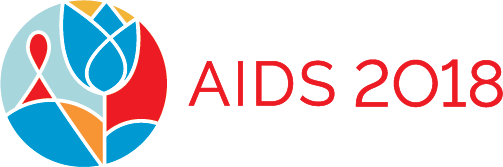 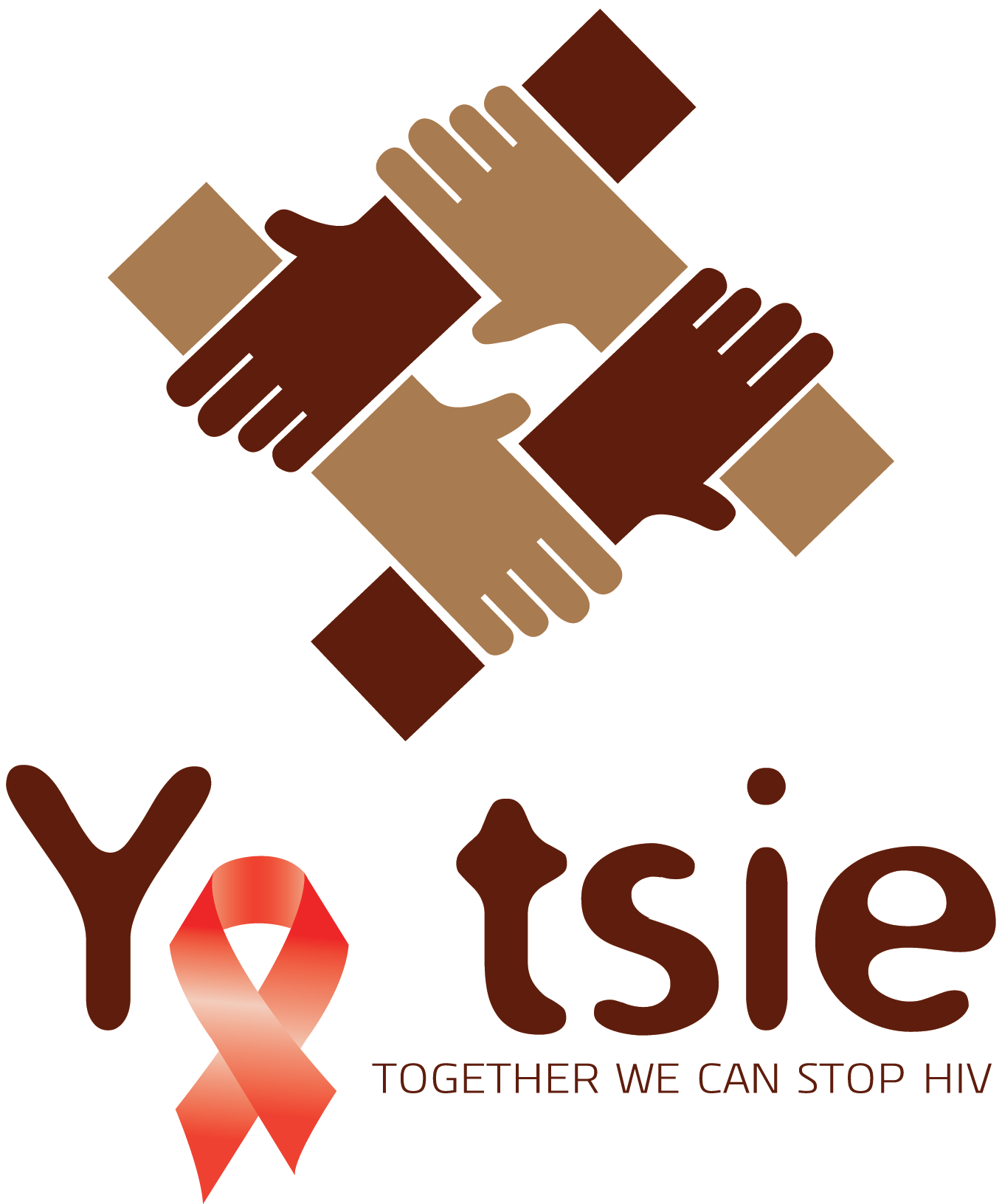 BACKGROUND
Despite high ART coverage, HIV incidence in Botswana remains high - 1.35% (Botswana Impact AIDS Survey 2013) 
This is despite Botswana being close to achieving 90-90-90 coverage targets:
	83-87-96 in 2016 (Gaolathe at.al)
Continued high incidence of HIV transmission may be the result of insufficient scale, coverage and quality of proven intervention methods.
Botswana Combination Prevention Project (BCPP/Ya Tsie) is a cluster randomized community trial evaluating the impact on HIV incidence of a combination prevention package including:
  Rapid scale-up of HTC and linkage to care services >90%
  Rapid scale-up of universal ART >93%
  Rapid scale-up of retention in care and adherence intervention >95%
2
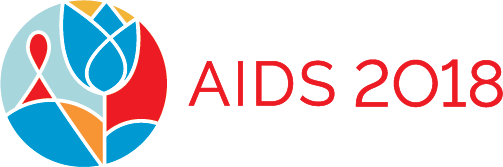 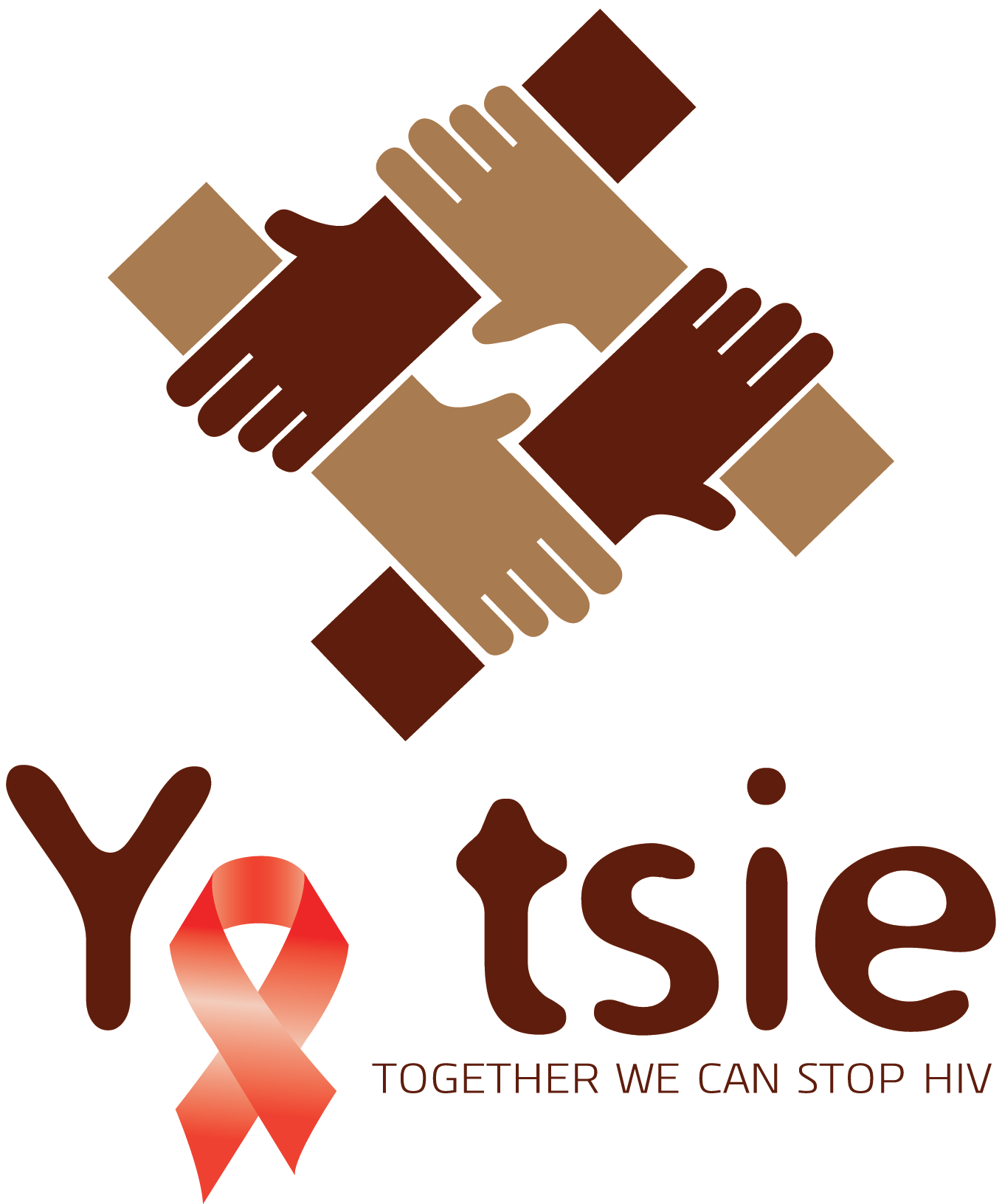 BACKGROUND (2)
Fast-tracked ART initiation addresses the UNAIDS 2nd 90 (rapid scale up of universal ART)
It is not known whether Fast-Track ART initiation has any significant effects on individual HIV treatment outcomes – beneficial or detrimental
Fast-Track ART initiation may also have population-level effects, by resulting in more rapid virologic suppression 
BCPP implemented Universal Test and Treat (UTT) and Fast-Track ART initiation with enhanced counseling and ART offered at the first clinic visit  following the national launch of UTT in June 2016 
Prior to UTT/Fast-Track, Botswana national guidelines recommended baseline blood tests and adherence counseling before ART initiation requiring a minimum of 2-3 visits.
We compared outcomes pre- and post- Fast-Track ART (June 2016)
3
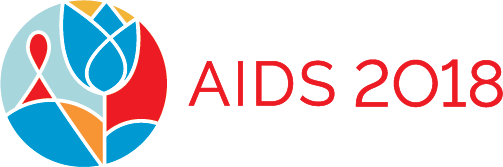 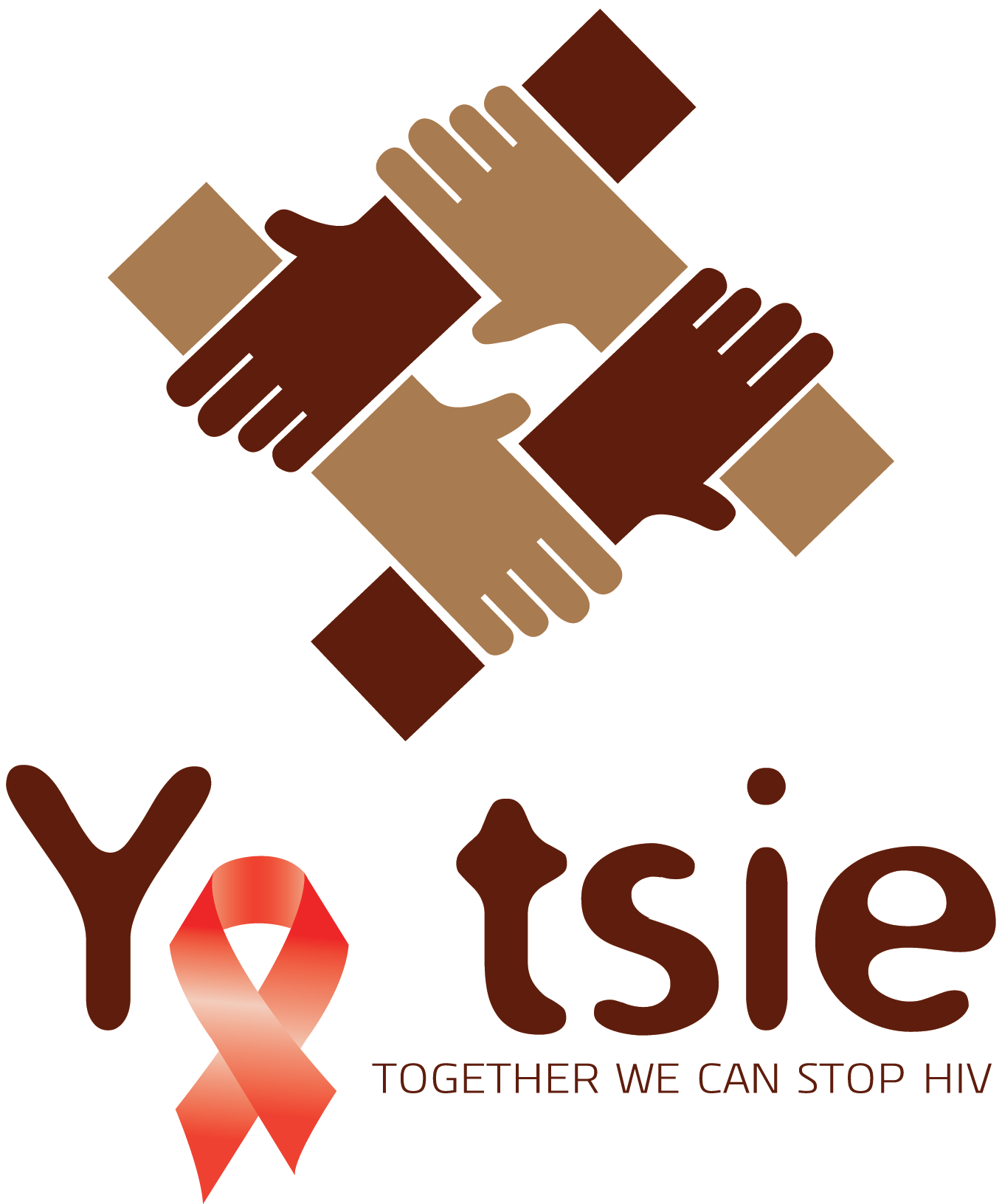 METHODS
Of the 30 BCPP communities, 15 are intervention and 15 control.
This sub-analysis focuses on the 15 intervention communities and evaluates:
The cohort of patients identified through enhanced BCPP testing and linkage activities between October 2013 and May 2016 initiating ART according to modified national guidelines and visit schedules , and 
Patients initiating ART following UTT introduction, 1 June 2016  - 31 December 2017.  During this period, all participants with a positive HIV verification test were immediately referred for ART initiation.
The proportion of patients initiating ART, the timing of ART initiation, and  treatment outcomes were assessed (retention in care at 12 months post ART initiation, viral suppression at 12 months Post ART initiation)
4
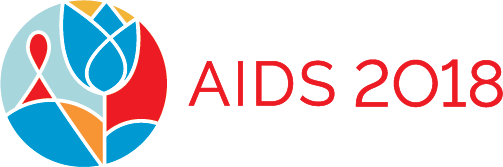 Results Slide 1
61,641 community residents assessed
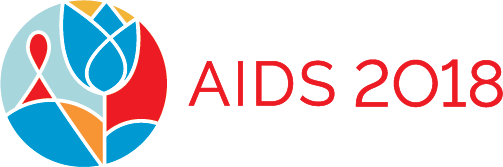 Results Slide 1
61,641 community residents assessed
21% (13,251) HIV +ve
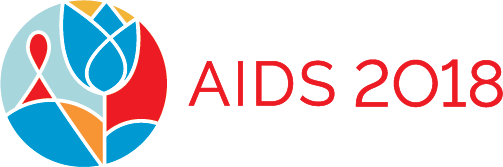 Results Slide 1
73% (9,622) Already on ART
61,641 community residents assessed
27% (3629) NOT ON ART
21% (13,251) HIV +ve
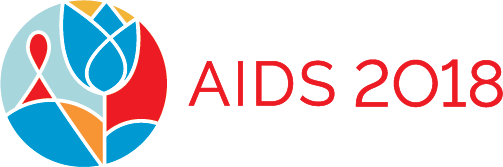 Results Slide 1
73% (9,622) Already on ART
61,641 community residents assessed
27% (3629) NOT ON ART
21% (13,251) HIV +ve
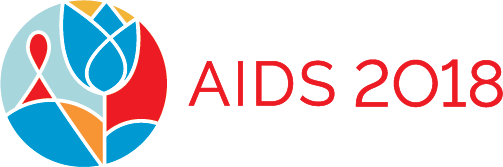 Results Slide 1
73% (9,622) Already on ART
61,641 community residents assessed
27% (3629) NOT ON ART
21% (13,251) HIV +ve
93% (3360) LINKED
2342 Pre-Fast Track
(84%)
1965 Eligible* for ART
1013 Fast Track

1013 Eligible for ART
Median time from study intake to clinic linkage was 7 days pre-UTT and 5 days post-UTT
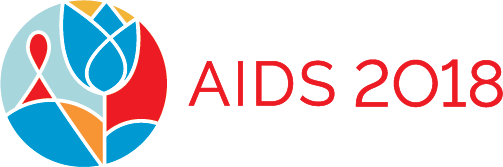 Results Slide 2
Patient Characteristics (of the 3629 HIV +ve individuals not on ART)
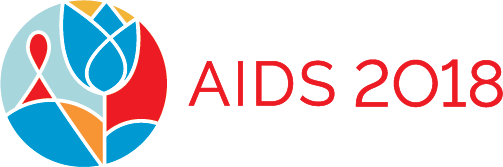 Results Slide 3
ART initiations occurred more quickly after implementation of Fast-Track ART
The cumulative probability of initiating ART within one year was 83% in the pre Fast Track group and 85% in the Fast Track group
1 month
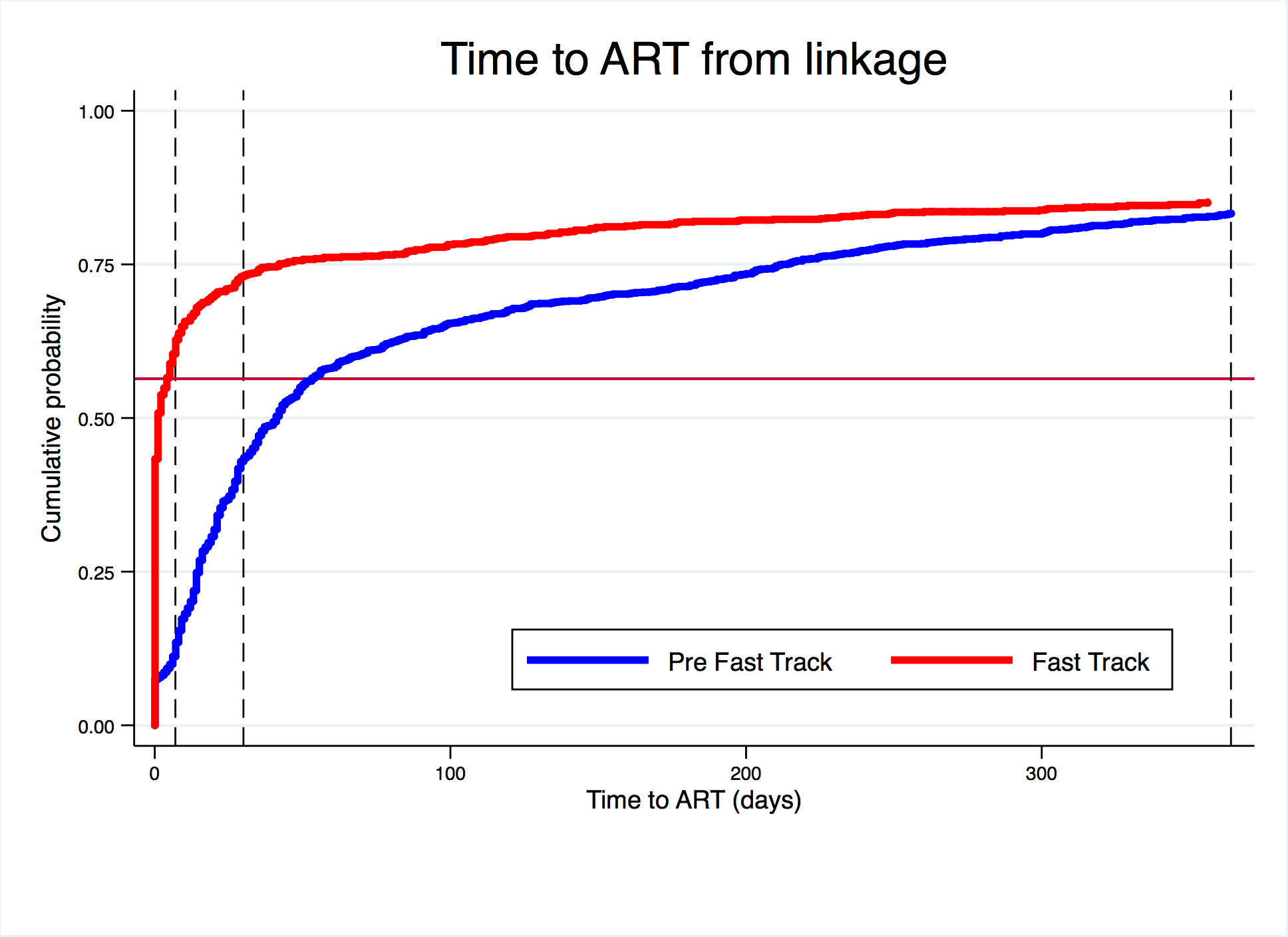 1 week
1 year
Time from linkage to ART in those who initiated*
*The denominator is those initiating within first year of linkage
P < 0.0001
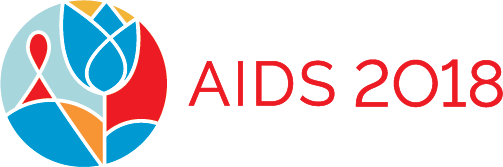 [Speaker Notes: A higher proportion started ART by one year post fast track, and they started much more quickly]
Results Slide 4
Rates of retention in care and virological suppression were high with Fast-Track ART
Pre Fast-Track
Fast-Track
Linked & Eligible
1965
Linked & Eligible
1013
Initiated ART > 6 months ago
1844
Initiated ART > 6 month ago
816
Retained on ART
1736/1844 (94%)
Retained on ART
756/816 (93%)
VL≤400*
1579/1608† (98%)
VL≤400*
694/704† (99%)
*Within First Year of ART initiation 
†Viral loads were available for 1608/1736 (93%), 704/756 (93%), and 455/470 (89%) of individuals in the pre-fast track, fast track, and same day cohorts respectively
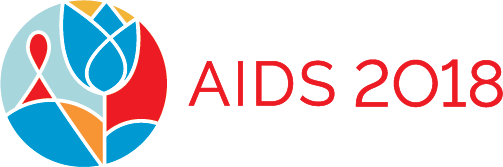 [Speaker Notes: Now looking just at those who initiated ART at least 6 months prior to data censoring to assess retention and virological suppression with standard and fast track initiation..]
Results Slide 4
Rates of retention in care and virological suppression were high with Fast-Track ART
Pre Fast-Track
Fast-Track
Linked & Eligible
1965
Linked & Eligible
1013
Initiated ART > 6 months ago
1844
Initiated ART > 6 month ago
816
85.6% Retained on ART, had a VL, & suppressed
85.0% Retained on ART, had a VL, & suppressed
Retained on ART
1736/1844 (94%)
Retained on ART
756/816 (93%)
VL≤400*
1579/1608† (98%)
VL≤400*
694/704† (99%)
*Within First Year of ART initiation 
†Viral loads were available for 1608/1736 (93%), 704/756 (93%), and 455/470 (89%) of individuals in the pre-fast track, fast track, and same day cohorts respectively
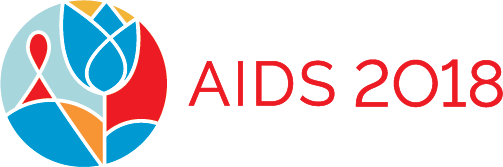 [Speaker Notes: WORST CASE SCENARIO. Many of those without a VL were probably suppressed. If you apply the % suppression rate to those retained, the equivalent figures are 92%  & 91%.]
Results Slide 4
Rates of retention in care and virological suppression were high with Fast-Track ART
Pre Fast-Track
Fast-Track
Linked & Eligible
1965
Same Day ART
Initiated ART > 6/12 ago
503
Initiated ART > 6 months ago
1844
Retained on ART
470/503 (93%)
89.1% Retained on ART, had a VL, & suppressed
85.6% Retained on ART, had a VL, & suppressed
Retained on ART
1736/1844 (94%)
VL≤400*
448/455† (98%)
VL≤400*
1579/1608† (98%)
*Within First Year of ART initiation 
†Viral loads were available for 1608/1736 (93%), 704/756 (93%), and 455/470 (89%) of individuals in the pre-fast track, fast track, and same day cohorts respectively
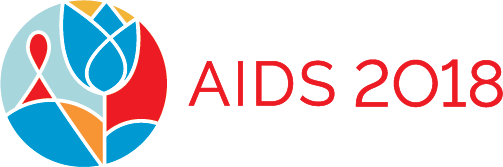 Results Slide 5
Time from linkage to first viral suppression was significantly shorter following introduction of Fast-Track ART
Pre Fast Track: median 210 days from linkage to suppression
Fast Track: median 104 days from linkage to suppression
P < 0.001
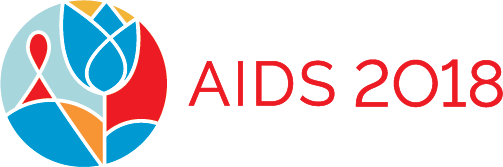 Results Slide 5
Time from linkage to first viral suppression was significantly shorter following introduction of Fast-Track ART
Pre Fast-Track: median 210 days from linkage to suppression
Fast-Track: median 104 days from linkage to suppression
P < 0.001
Fast-Track ART was safe and well tolerated:
- 26 deaths (1.32%) in the year following linkage pre Fast Track
- 9 deaths (0.9%) in the year following linkage Fast Track

9 (1.4%) patients initiating ART within the first week (pending blood results) during the Fast Track period had an abnormal creatinine clearance (< 60 µmol/L), 6 of whom were on ART at 1 year, and 3 of whom died
P  = 0.3
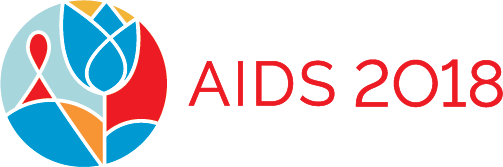 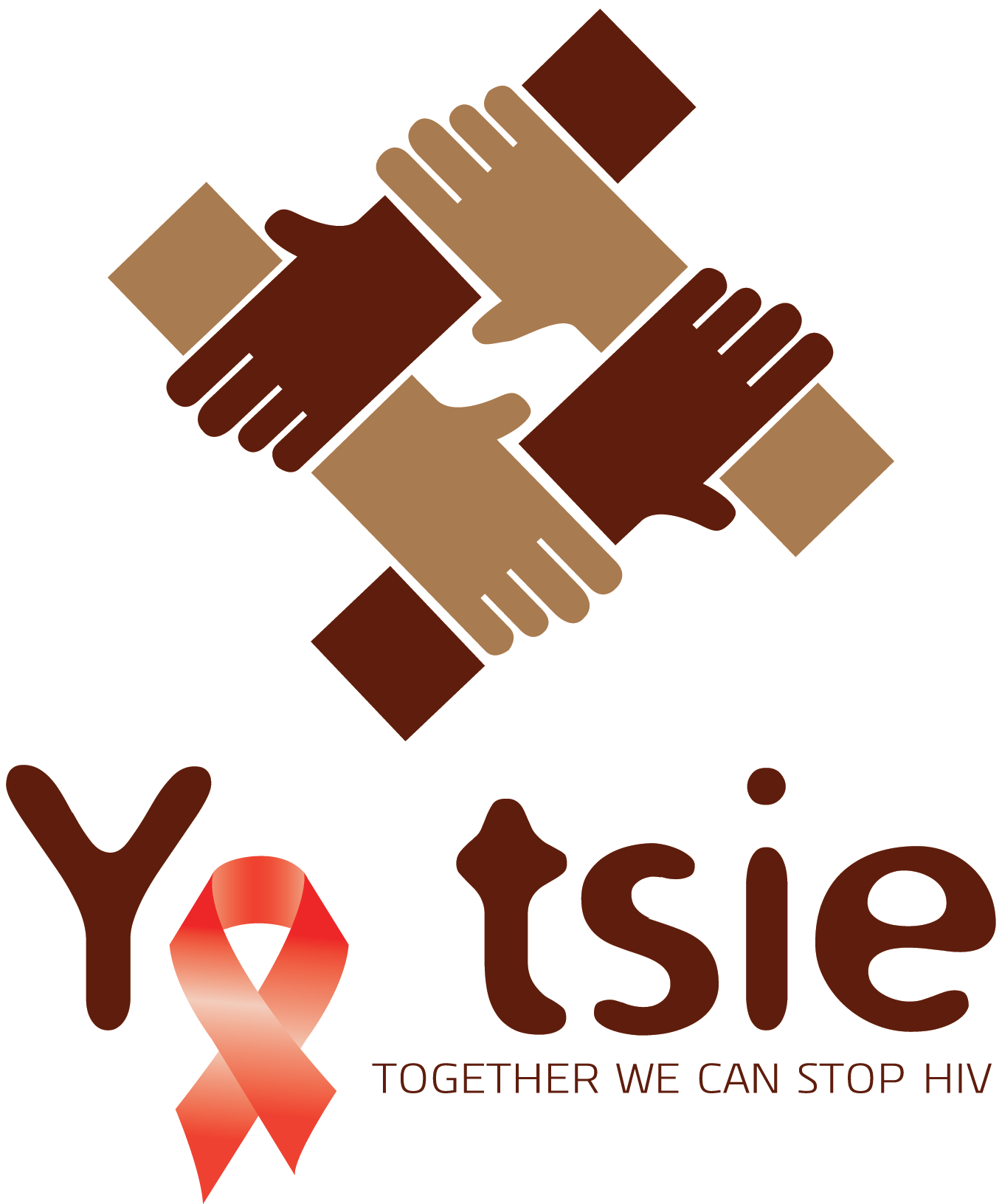 CONCLUSIONS
Fast-Track ART was acceptable and feasible and led to increased rates of ART initiation and markedly reduced times from initial clinic visit to treatment start. 
Rates of retention in care at one year were as high in Fast-Track as pre Fast-Track.
Virological suppression rates at 12 months post Fast-Track ART initiation very were high.
Virological suppression was achieved twice as fast (median 104 vs. 210 days) which may have individual and population-level  transmission benefits. 
These findings demonstrate that Fast-Track ART initiation does not lead to lower retention in care or lower rates of virological suppression at one year.
Fast-Track ART led to equivalent or improved rates of ART initiation, retention in care, and virological suppression compared to prior practice, and could help ART programs in Africa reach the ambitious UNAIDS 90-90-90 targets.
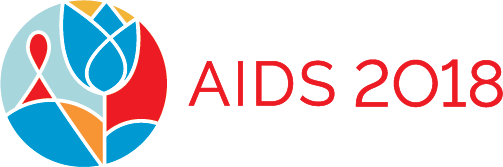 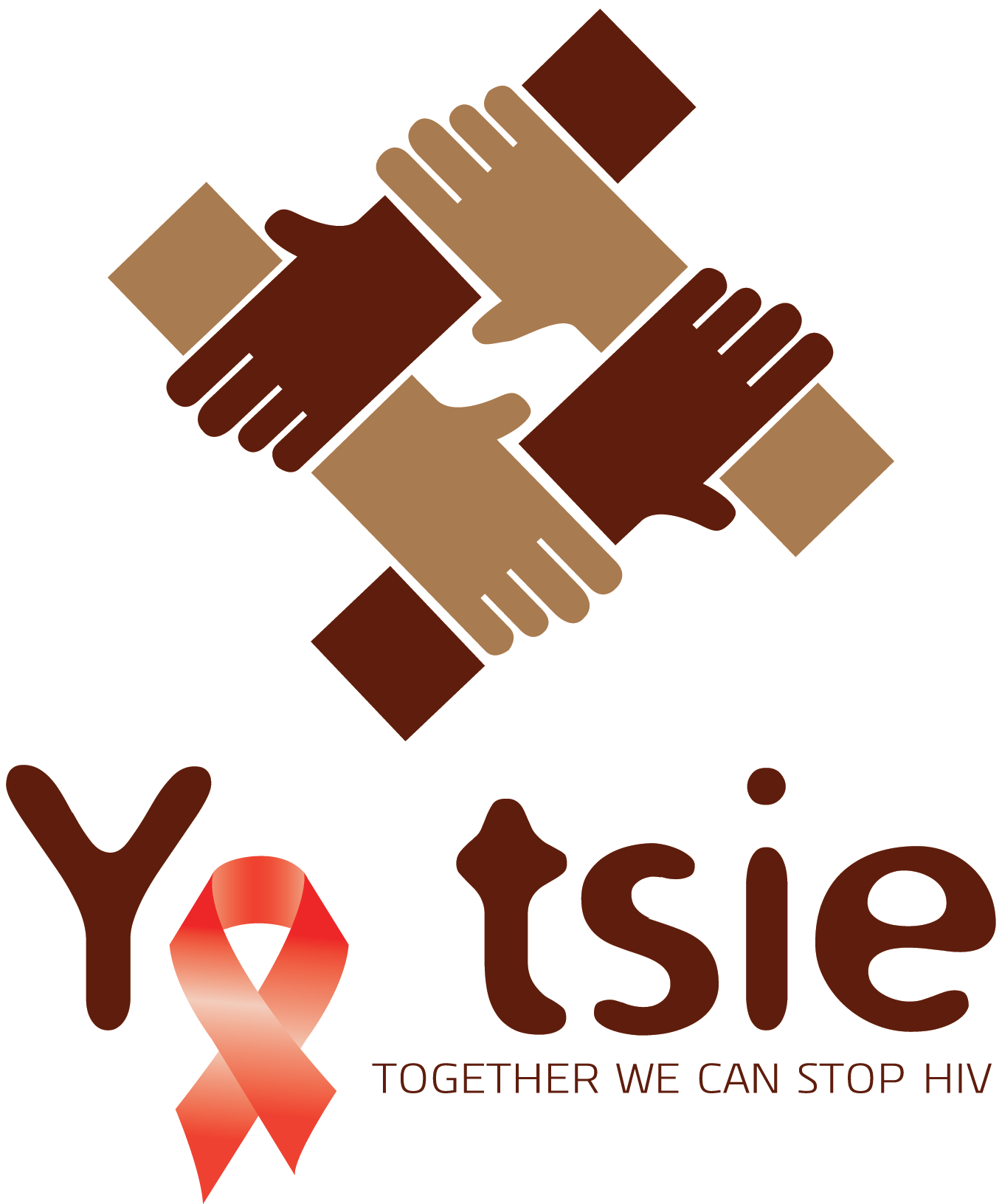 Acknowledgements
Participating Institutions: Harvard T.H. Chan School of Public Health, Botswana-Harvard AIDS Institute Partnership (BHP), Centers for Disease Control and Prevention (CDC), Botswana Ministry of Health (MOH)

Funded by the U.S. President’s Emergency Plan for AIDS Relief (PEPFAR) and the Office of the Global AIDS Coordinator (OGAC)

Sponsored through the U.S. Centers for Disease Control and Prevention (CDC)
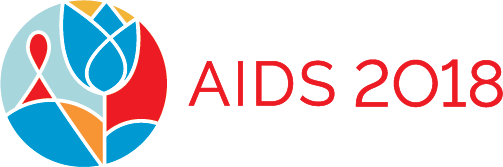